Chapter 07_03
Introduction to Artificial Intelligence
Propositional Logic (PL)
Outline
Knowledge-based agents
Wumpus world
Logic in general - models and entailment
Propositional (Boolean) logic
Equivalence, validity, satisfiability
Inference rules and theorem proving
forward chaining
backward chaining
resolution
Entailment in Propositional Logic
Entailment in Propositional Logic
Entailment in Propositional Logic
Properties of Entailment
Logical Equivalence
Properties of Logical Connectives
Properties of Logical Connectives
Logical equivalence
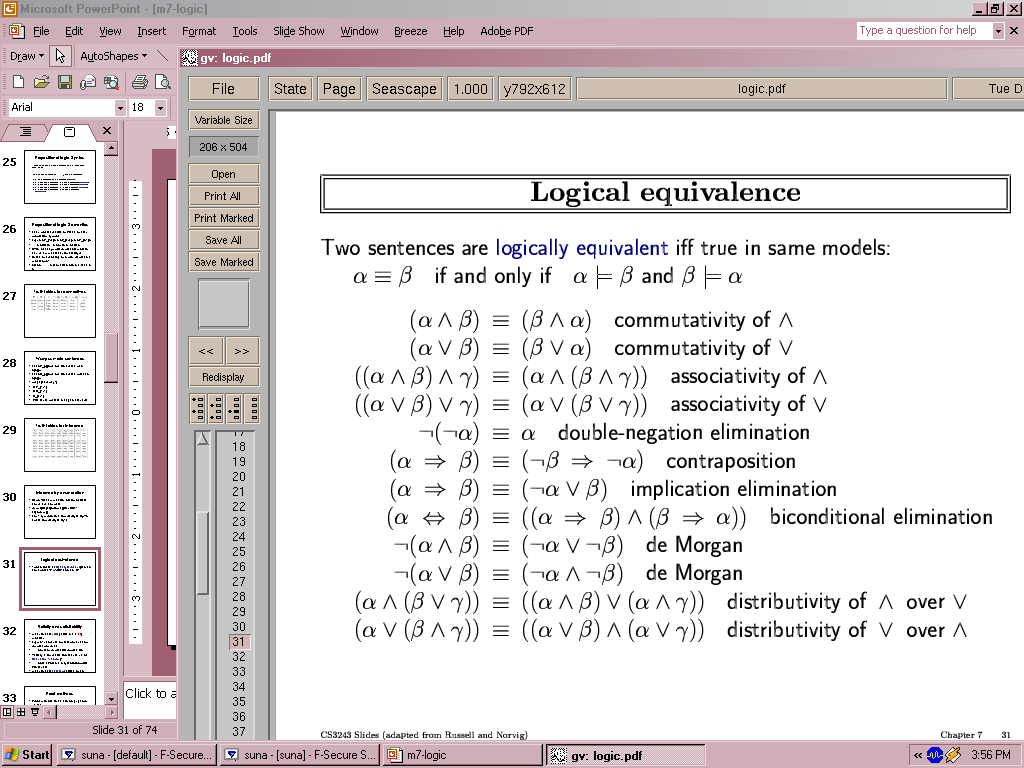 Logical equivalence (?)
Two sentences p an q are logically equivalent (≡) 
      iff p ⇔ q is a tautology
(Therefore, p and q have the same truth value for all truth assignments)
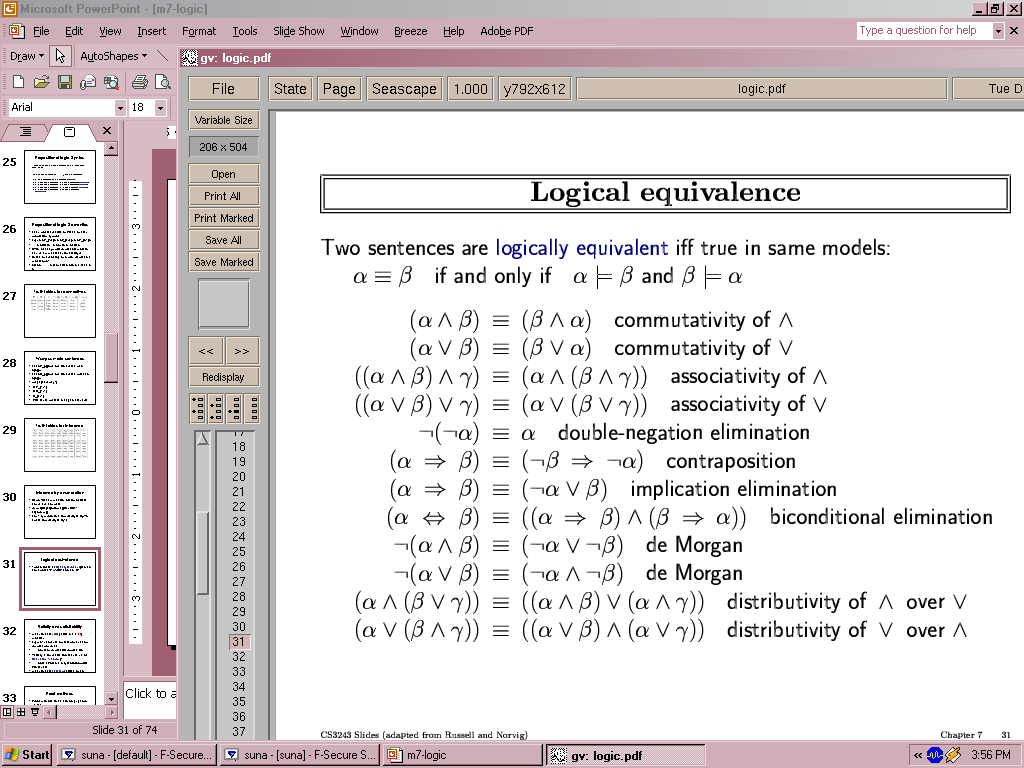 Inference Systems for Propositional Logic
All These Fancy Symbols!
All These Fancy Symbols!
All These Fancy Symbols!
Entailment and Derivation
"No A = B, and all C = A, so no C = B."
Entailment can be determined by model checking and by theorem proving.
Model checking: enumerating models and showing that the sentence must hold in all models.
Theorem proving (Inference and Proof) : applying rules of inference directly to the sentence in the knowledge base to construct a proof of the desired sentence without consulting models.
Inference systems for PL
Divided into (roughly) two kinds:
Rule-based
•    Sound generation of new sentences from old
•    Proof = a sequence of inference rule applications
     Can use inference rules as operators as in a standard search
      procedures
•    Typically require translation of sentences into some normal form
Model-based
•    Truth table enumeration (always 2n, exponential in n)
•    Improved backtracking, e.g., Davis–Putnam–Logemann–Loveland
•    Heuristic search in model space (incomplete)
     e.g., min-conflicts-like hill-climbing algorithms
Inference by Truth Tables
…Use inference rules


…Use truth table
Inference by enumeration
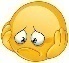 Wumpus world sentences
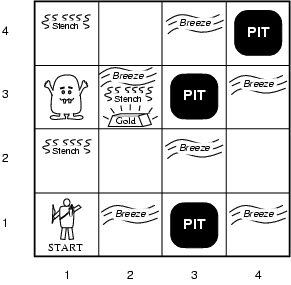 Wumpus world sentences
Let i be column and j be row.
Let Pi,j be true if there is a pit in [i, j].
Let Bi,j be true if there is a breeze in [i, j].

 P1,1
 B1,1
B2,1


"Pits cause breezes in adjacent squares"
B1,1   	(P1,2  P2,1)
B2,1  	(P1,1  P2,2  P3,1)
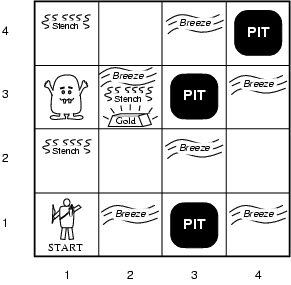 Truth tables for inference
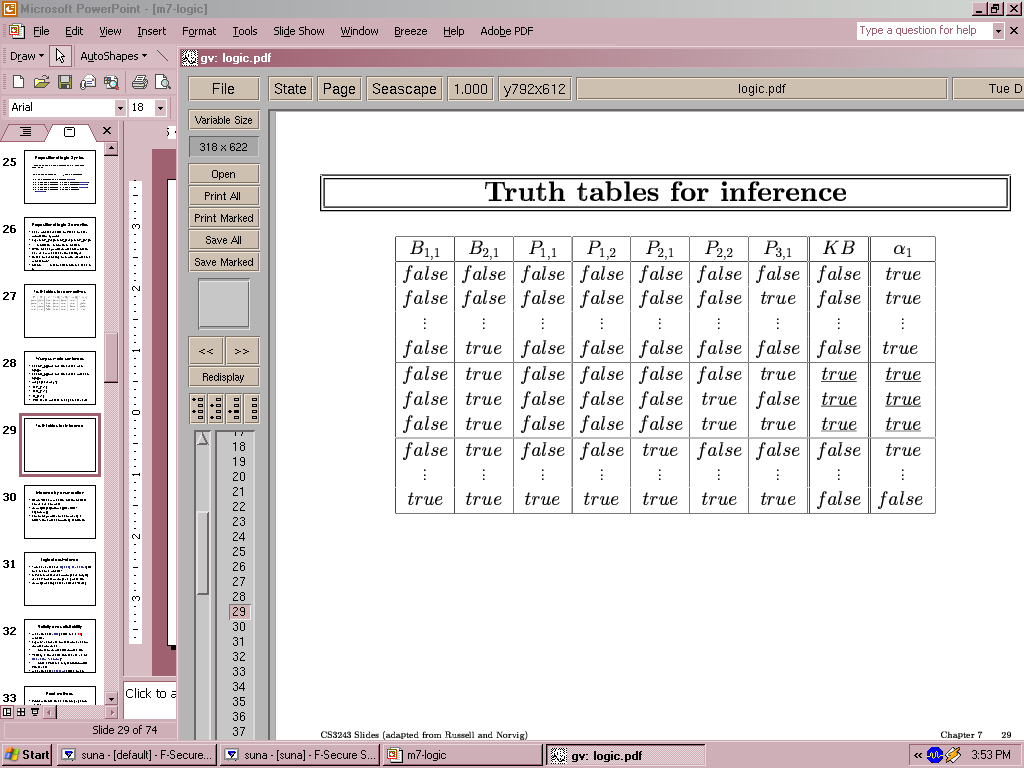 Inference by enumeration:
Inference by enumeration:
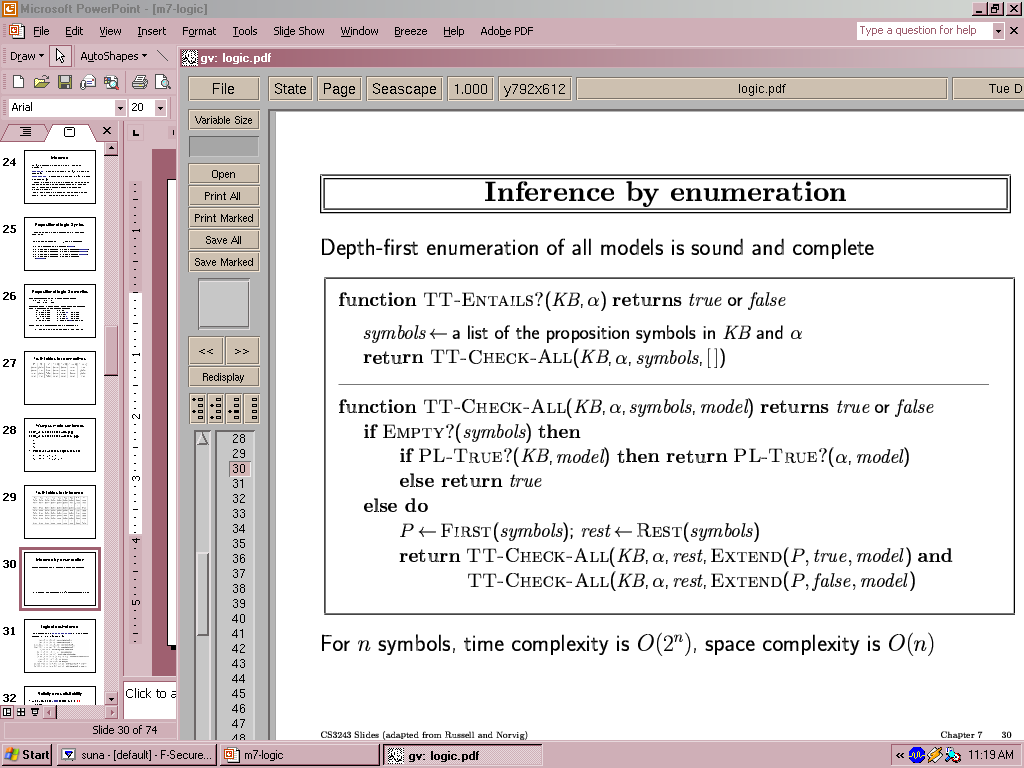 Inputs:
Figure 7.10  A truth-table enumeration algorithm for deciding propositional entailment. PL-True? returns true if sentence holds within a (partial) model – an assignment to some of the symbols. “and” is used here as a logical operation on its two arguments, returning true or false.
Inference by enumeration:
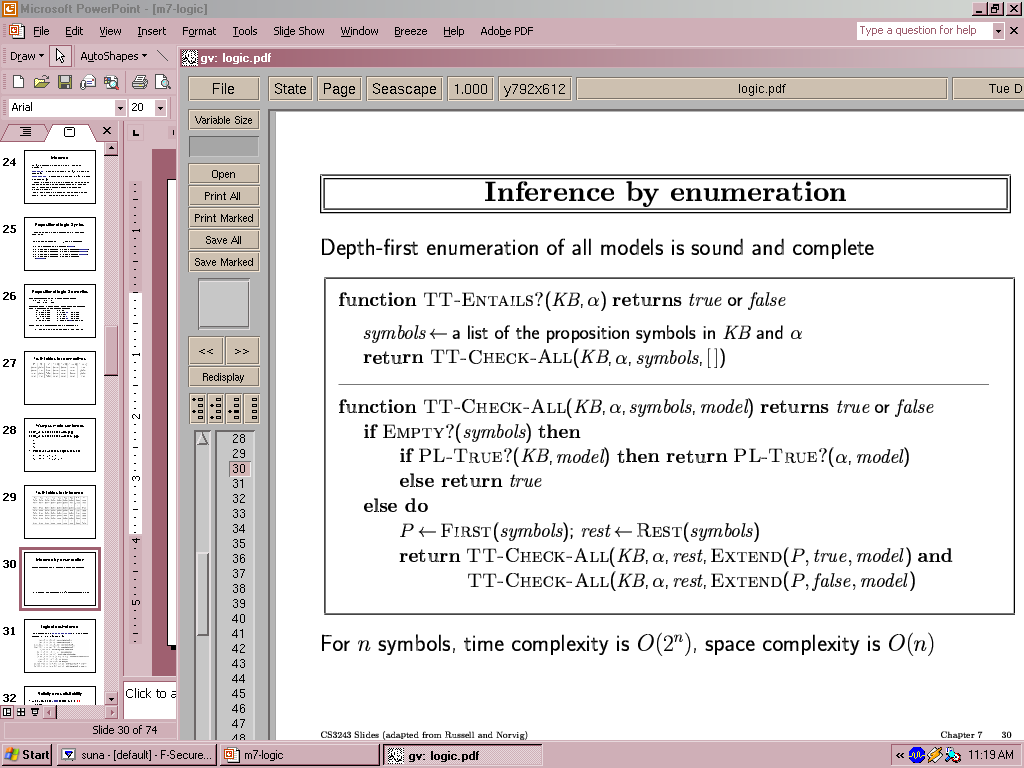 Propositional Theorem Proving
Propositional Theorem Proving
Rule-Based Inference in PL
Modus tollens:
A ⇒ B ,  B 
      A
Some Inference Rules
Some Inference Rules
Some Inference Rules
Inference by Proof
P ∨ H	 H .
	     P
Rule-Based Inference in Propositional Logic
Given an Inference System R
An Inference System R
An Inference System R
Soundness of R
Soundness of the resolution inference rule, R
Soundness of R
The given system R is sound because all of its rules are.

Exercise:  Prove that the other inference rules are sound as well.
                 i.e., requires to prove the rest of given R .
Is R also complete? 
                 i.e., if all the inference rules of given R are satisfiable, then R 
                        is complete
Two important properties for inference -R
Propositional logic: Pro and Con
Advantages
Simple PL language sufficient for some problems
Lays the foundation for higher logics (e.g., FOL)
Reasoning is decidable, though NP complete, and
efficient techniques exist for many problems
Disadvantages
Not expressive enough for most problems
Even when it is, it can very “un-concise”
Resolution
Literal:  Propositional symbol (P) or negated propositional symbol (P).
Clause: (l1 ∨ ・ ・ ・ ∨ lk) over a set of literals {l1, . . . , lk}. 
Conjunctive Normal Form (CNF): (C1 ∧ … ∧ Cn) over a set of clauses {C1, . . . , Cn} 
Resolution rule for CNF:
		 l1 ∨ ・・・ ∨ lk ∨ P, 		 P ∨ m1 ∨ ・・・ ∨ mn
			   l1 ∨ ・・・ ∨ lk ∨ m1 ∨ ・・・ ∨ mn
e.g.,
P ∨ Q,    Q		P ∨ Q,    R ∨ Q ∨  S		P ∨ Q ,     Q ∨ P ∨ R
	  P					  P ∨ R ∨  S					   P ∨ R

Resolution is sound and complete for CNF KBs
Conversion to Conjunctive Normal Form (CNF)